Растительный мир морей и океанов
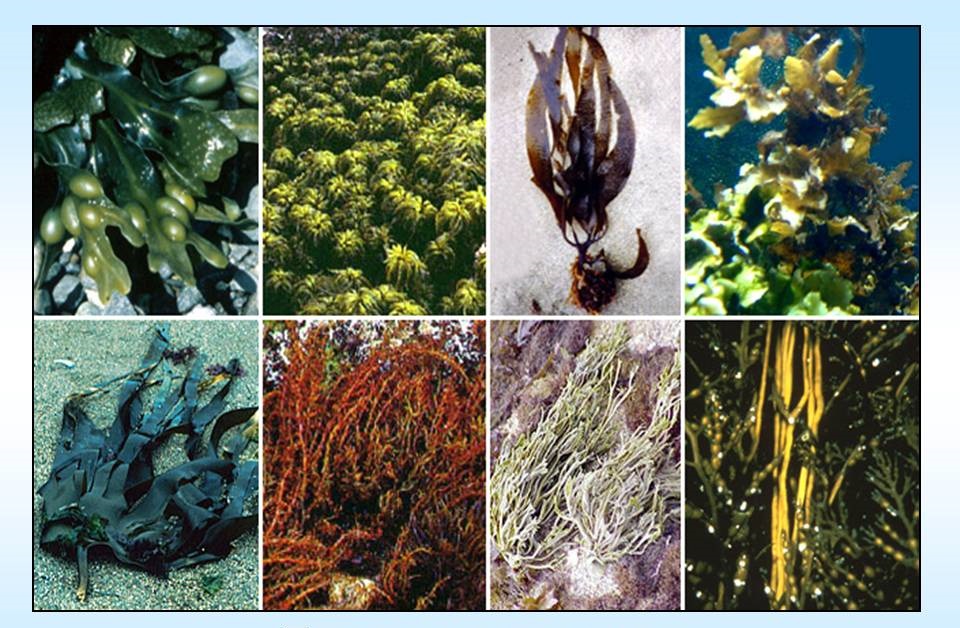 Посидония
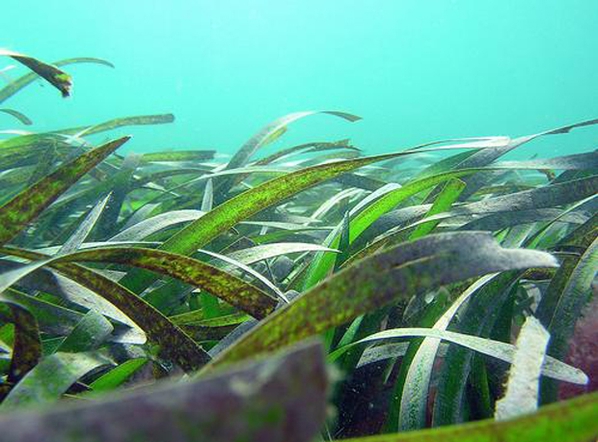 Ламинария или морская капуста
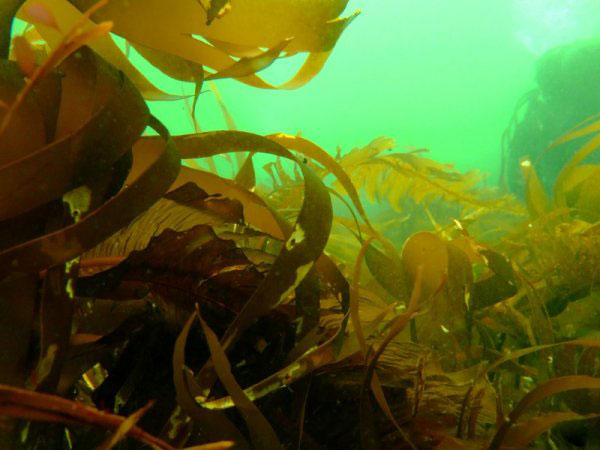 Морской салат
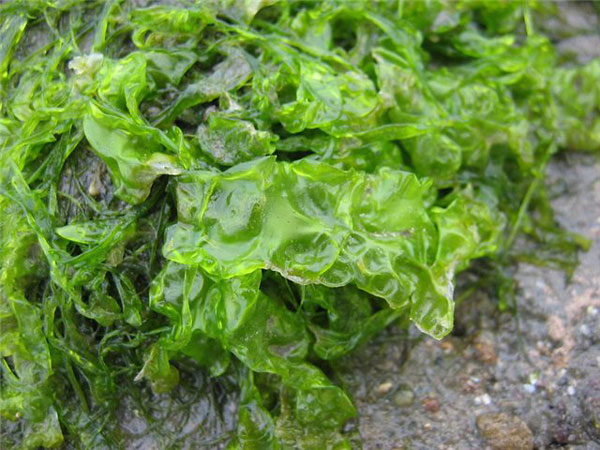 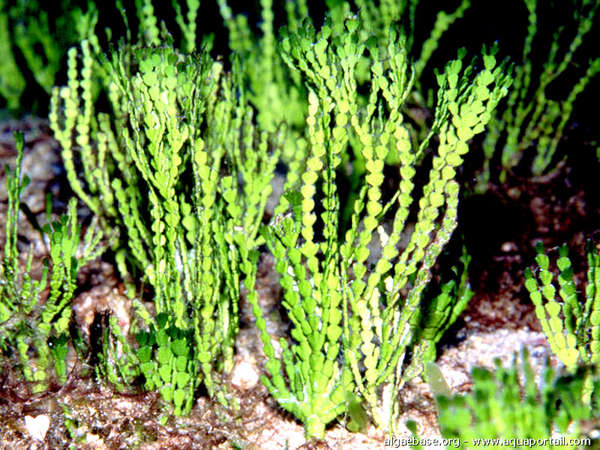 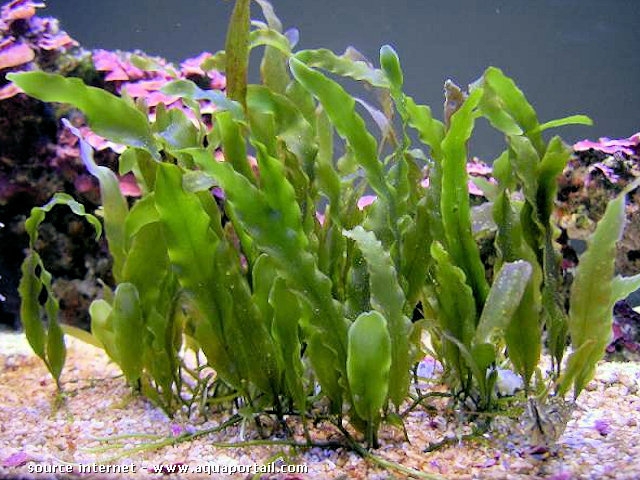 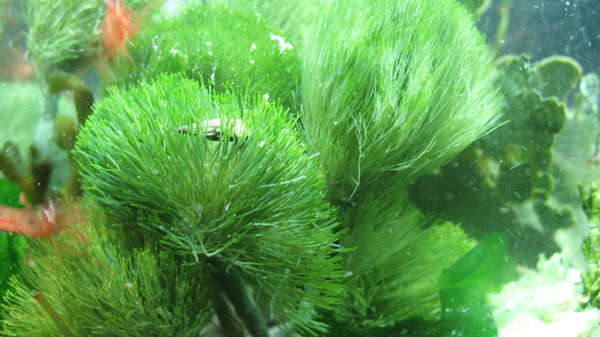 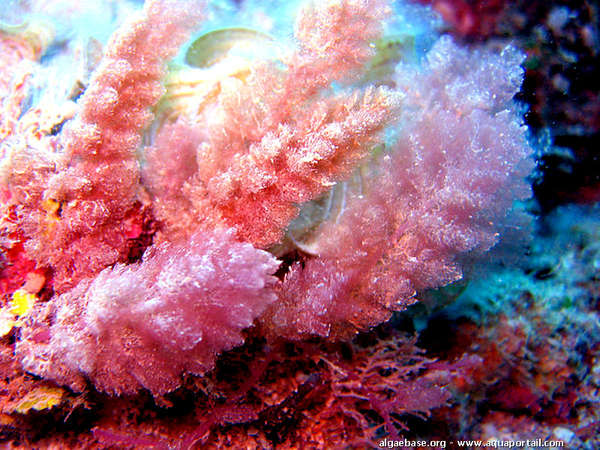 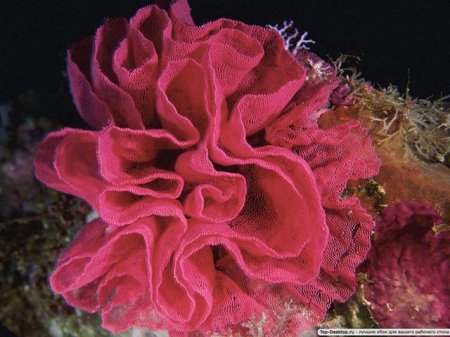 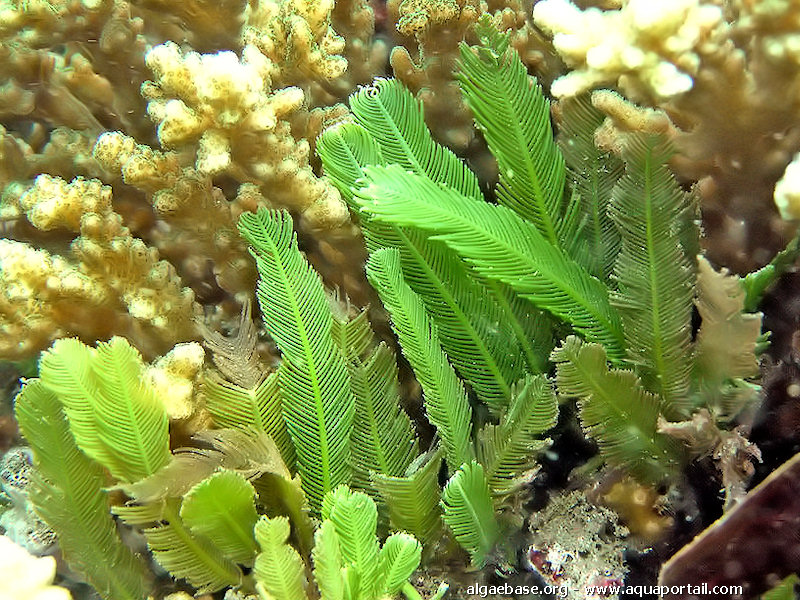 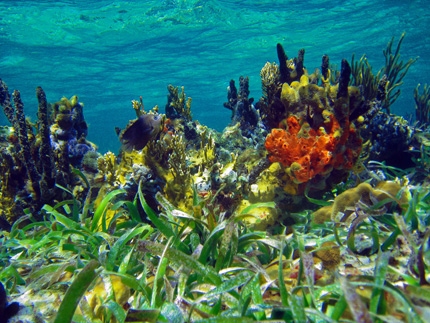 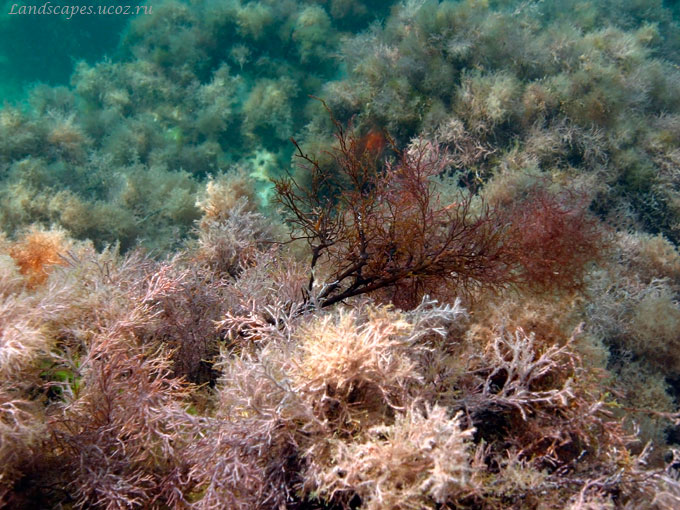 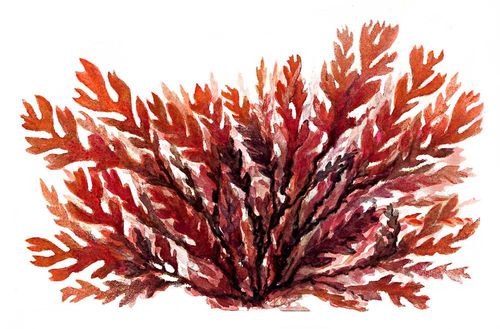 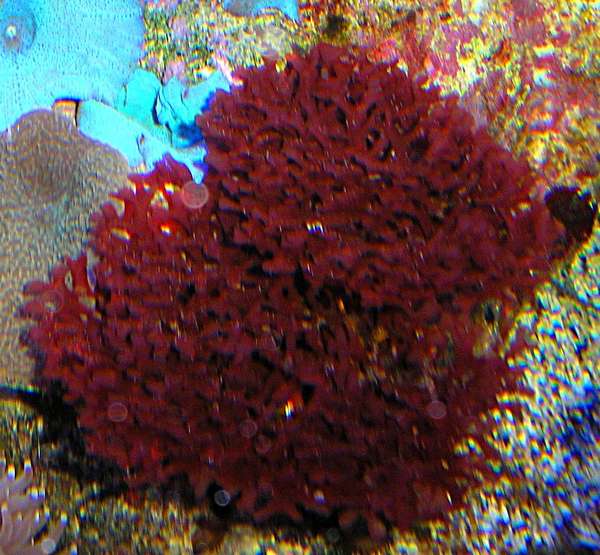 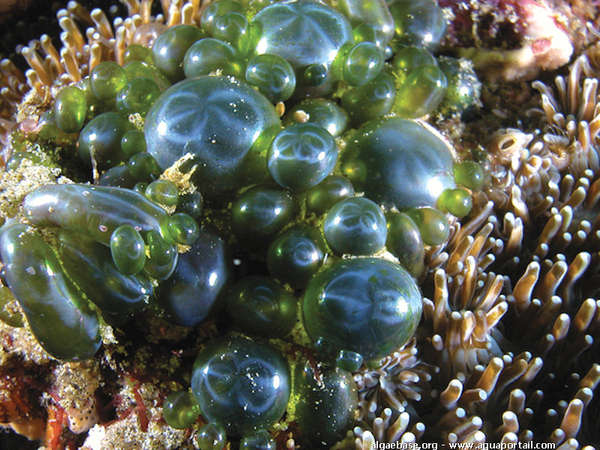 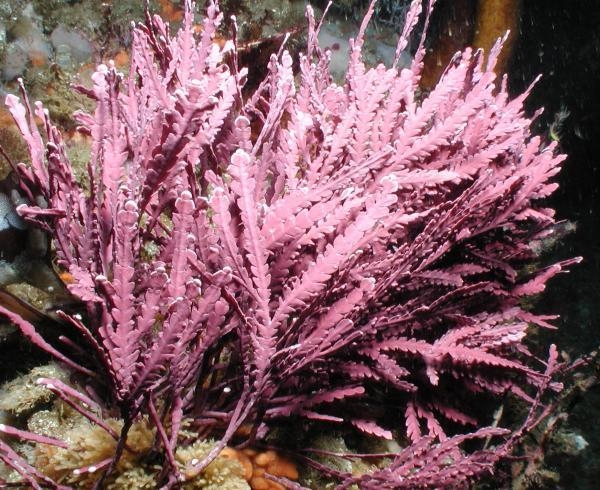 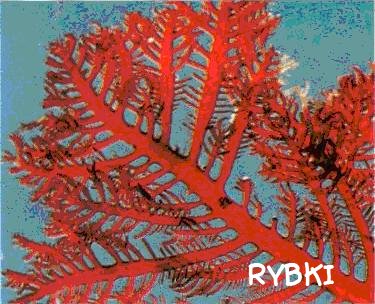 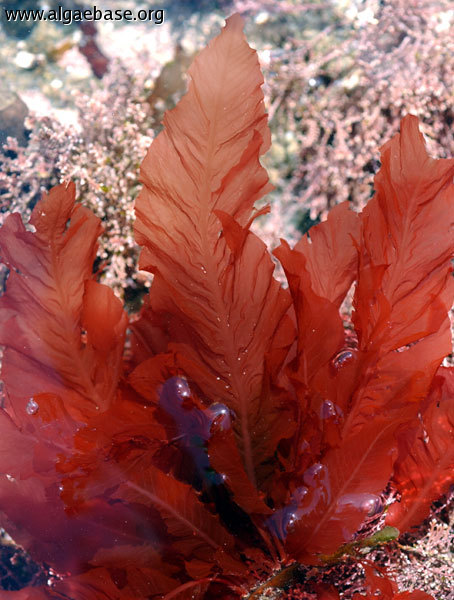 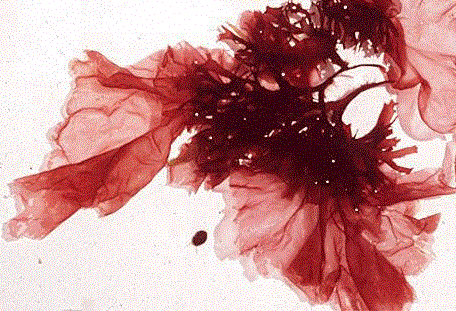 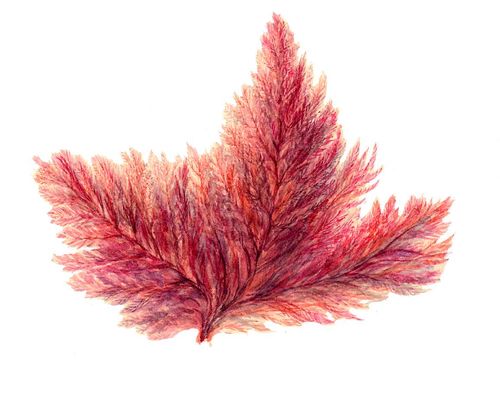